Metodologická východiska „Pedagogické diagnostiky“
Metodologie
Vědní disciplína zabývající se metodami, jejich tvorbou a aplikací
Filosofie vědy
Na čem a v čem spočívají základy vědeckého poznání?
Jaká kritéria má splňovat výzkum?
Dva základní druhy přístupu k zkoumanému
Základní rozdělení metod podle typu vědeckého postupu
Empirické (pracuje vždy s konkrétními daty; exaktními metodami dospívá ke konkrétním poznatkům)

Teoretické (pracuje s čistě teoretickými metodami (analýza, syntéza, indukce, dedukce, modelování; většinou neoperuje s konkrétními daty)

Jiné, např. heuristické (neznáme řešení problémy, zkusmé odhady, postupné zpřesňování)
Příklady kvantitativních a kvalitativních metod
Kvantitativní
Experiment
Kvaziexperiment
Korelační výzkum (korelační vztah však ještě neznamená kauzalitu! =) pozor na interpretaci!!!)

Kvalitativní
případová studie
etnografie
analýza dokumentů
zakotvená teorie
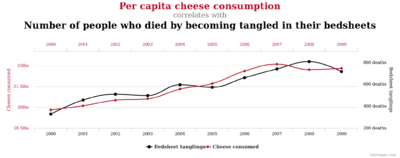 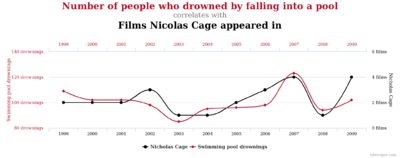 Přednosti a nevýhody kvantitativního a kvalitativního přístupu (dle Hendl, 1997)
Kvalitativně - kvantitativní přístup v pedagogické  diagnostice
Největší problém ve společenských vědách , zejména v pedagogice spočívá v otázce - zda vlastně něco „měříme“ a čím to „měříme“.  
V pedagogice se většinou používají  tzv. měrné jednotky nefyzikální povahy, které jsou označovány jako pojmy nebo konstrukty s vymezením určitých symbolů.
Pokud se konstrukty využívají k formulaci vědeckých otázek a následných hypotéz ve výzkumech (experimentech) bývají označovány jako proměnné.
Některé techniky mohou být použity jako kvalitativní i jako kvantitativní!!
Problém metrizace v pedagogickém výzkumu
Konstrukty a proměnné při „měření“
Konstrukt je v oblasti společenskovědních oborů určitá charakteristika, vlastnost apod., kterou záměrně vytváříme pro explanaci zjišťovaných informací s následnou explorací.

Proměnná je symbol, kterému přiřazujeme podle daných pravidel čísla nebo číslice v rámci konstruktů.
Např. pohlaví je proměnná, symboly jsou 1=muž, 2=žena
Proměnné
Proměnná: určitý symbol, vlastnost, charakteristika, definice pojmu apod.,   
                        kterým přiřazujeme číslice nebo čísla v určitém významu a podle   
                        předem daných pravidel rámci konstruktů
Druhy proměnných :
          - nezávislé a závislé          -  vstupní a výstupní
               
      - manipulovatelné a  nemanipulovatelné

                         P                                                          O
    Podnětové proměnné                    Odpověďové proměnné
                                                              
                                                          T                           
                                           Třídící proměnné
Podmínky metrizace (Švec a kol, 2009)
Stupnice
Znaky vědeckého přístupu
Objektivita
Validita (= platnost):
Obsahová: do jaké míry je test v souladu s tím, co zamýšlíme testovat (např. expertní posudek)
Konstruktová: nakolik test měří určitou charakteristiku
Kriteriální (souběžná): výsledek se porovnává s jinými údaji o probandech 
Reliabilita (= spolehlivost, technická správnost testu): test ale může být spolehlivý a přitom neměřit požadované =) reliabilita je nutným předpokladem validity
Reliabilita vs. validita
Reliabilita (=spolehlivost) vypovídá o tom, nakolik je výsledek testu ovlivněn náhodnou chybou – např., že student na část otázek nezná odpověď a tipuje. Reliabilita tedy udává, do jaké míry by se shodla dvě nezávislá testování téhož studenta.
Validita (=správnost, platnost) vypovídá do jaké míry test měří zamýšlený konstrukt. Příklad: zda test skutečně zkouší učivo konkrétního předmětu, a ne něco zcela jiného (třeba schopnost rozklíčovat text, logické uvažování – třeba zebra, atd.)
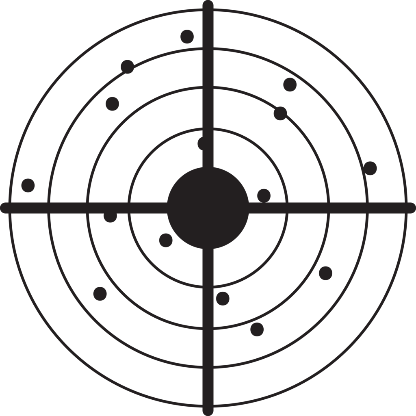 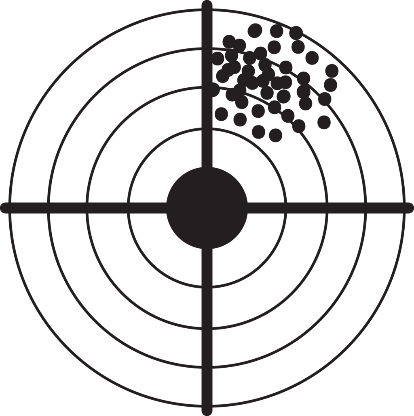 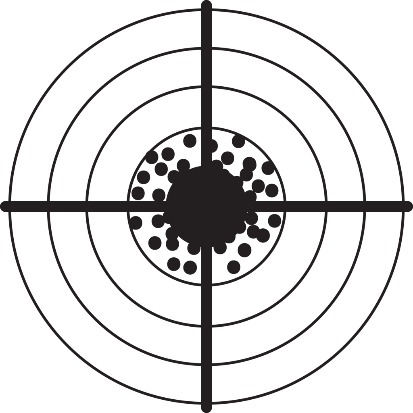 Reliabilita
Požadovaná úroveň reliability: různá (od 0,5 do 0,98)
Některé druhy reliability:
vnitřní konzistence (nejčastěji vyjádřena Cronbachovým alfa)
test-retest reliabilita
reliabilita paralelních forem (vygenerují se 2 verze testu stejnému respondentu a výsledky se pak korelují)
split-half reliabilita (test se rozdělí na dvě poloviny a jeich výsledky se korelují – výhodné např. u úloh s omezeným časem)
shoda pozorovatelů (ve sportu např. v krasobruslení, skocích na lyžích, …)
Výběr výzkumného vzorku
Základní soubor vs. výběrový soubor
Základní soubor: množina všech teoreticky možných objektů v určité populaci
Výběrový soubor: reprezentativní část dané populace, slouží k odvození závěrů platných pro celou populaci (tj. pro základní soubor)
Druhy výběru:
náhodný
kvótní
záměrný
dostupný
Další způsoby výběru: prostý, systematický, stratifikovaný
Statistická významnost
Používá se především k testování hypotéz
Nakolik je původní předpoklad správný, s jakou pravděpodobností (např. očekávané rozdíly mezi dvěma populacemi)
Výhody a úskalí statistické významnosti:
relativně jednoduchá administrace
jasná výpovědní hodnota
to, co je statisticky významné, nemusí být věcně významné
velikost souboru výrazně ovlivňuje výsledky
Vědecká otázka a hypotézy
Příklady:

Vědecká otázka
Je hypokineze jedním z významných jevů, který vede ke snižování zdravotního stavu obyvatelstva?
Je nedostatečný pohybový režim a nadměrná výživa příčinnou snížené tělesné zdatnosti obyvatelstva?

Pracovní hypotézy
Předpokládáme, že hypokineze bude odlišná v různých věkových kategoriích obyvatelstva ČR.
Domníváme se, že pohybový režim a výživa se nejvíce podílí na tělesné zdatnosti obyvatelstva ČR.

Nulová hypotéza
Nebude zjištěn statisticky významný rozdíl mezi jednotlivými věkovými skupinami z hlediska hypokineze.
Testování hypotéz
Testy významnosti
Volba hladiny významnosti (p=0,05 ; p=0,01)
Formulace nulové hypotézy (Ho)
Vypočítat testovací kritérium (parametrické nebo neparametrické testy)
Vyhledat tabulkové kritérium
Srovnání tabulkového s test. kritériem
Je–li testované kritérium vyšší než–li tabulkové kritérium
potom Ho zamítáme na zvolené hladině významnosti a volíme H1 
Je–li testované kritérium  nižší než–li tabulkové kritérium, potom Ho přijímáme na zvolené hladině významnosti

Parametrické testy:
T – test pro párované hodnoty

Neparametrické testy:
Chí kvadrát Χ ²
Wilcoxon test
Zdroje
Kerlinger, F., N. (1972). Základy výzkumu chování. Praha: Academia, s. 700. ISBN 23-033-72.
Berka, K. (1977). Měření. Praha: Academia, s. 267. ISBN 21-007-78.
Blahuš, P. (1996). K systémovému pojetí statistických metod v  metodologii empirického výzkumu chování. Praha: Karolinum, s. 224. ISBN 80-7184-100-5.
Hendl, J. (2005). Kvalitativní výzkum. Praha: Portál, s. 407. ISBN 80-7367-040-2.
Švec, Š. a kol. (2009). Metodologie věd o výchově. Brno: Paido, s. 302. ISBN 978-80-7315-192-8.